Workforce Planning Initiative Launch:
Joint Meeting of the
 SCIOs, SCOS and HRAC

Monday, February 10, 2014
Agenda
Welcome and Introductions 					Paul Dietl
The War for Talent and the Need for Workforce Planning		Secretary Shor
The Workforce Challenge: Executive Departments			Paul Dietl
The Workforce Challenge: Information Technology			Bill Oates
							Ellen Wright
Creative Solutions:  STEM Initiatives				Christine Williams
							JD Chesliff
Workforce Planning in the Executive Departments 			Renée Fullem							Ellen Wright
A Call to Action:  Break the Mold:  Be Agile and Flexible		Bill Oates
Q&A							Paul Dietl
							Bill Oates
State of the Nation’s Workforce
The nation is on the brink of a workforce crisis due to megatrends we cannot control.  We will be in fierce competition with the private and non-profit sectors to recruit and retain the talent needed for us to fill our mission.
A Critical Workforce Shortage

It will take two generations to fill the knowledge gap left by baby boomers (today there are 70 million baby boomers and 43 million Generation Xers)
Even if workers aged 55 years and older were to delay their retirement by five years, this would only fill roughly 40 % of the gap between the projected demand of middle skill workers
Fewer than 6% of college students said they plan to work in government after graduation, compared to 35 % who prefer the private sector and 18% who are interested in teaching and in the nonprofit sector.
Baby boomers are poised to exit the workforce in dramatic numbers
According to the Bureau of Labor Statistics, 18% of the current workforce could retire within 5 years.  Across the country, baby boomers are expected to leave the workforce at the rate of 10,000 per day between now and 2020. 
+
A pent up demand to change jobs will result in large numbers of employees leaving their jobs as the economy improves
70% of Millennial workers are expected to switch jobs in the next few years
=
The Commonwealth’s Challenge
Available data suggests that the challenge in New England, Massachusetts, and Boston in particular may be even greater than the challenge facing the nation at large.
While the U.S. population will grow by a projected 8.2% from 2010 to 2020, the Massachusetts population will grow by  only 3.2% 
Since 1990, the number of working-age adults in New England with any postsecondary
education has been growing more slowly than in most other regions of the country.
From 1990 to 2000, metropolitan Boston  lost 15.8 % of its young people between the ages of 20 and 34, at a time when that demographic group declined nationally by just 5.4%.  Furthermore, during the same period, Massachusetts – which had been ranked among the leading states in expanding their educated work forces – fell below the national average.
Half of Greater Boston’s graduates leave the area after receiving their degrees.  Thirty percent of the departing graduates leave because they have better job opportunities elsewhere, while 27 % leave because the area is not affordable.
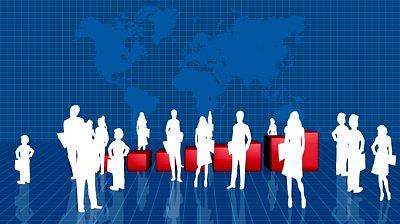 The Changing Face of Tomorrow’s Workforce
Tomorrow’s workforce will be different than yesterday’s; we will need new tools to recruit and retain our workforce.
The workforce will continue to get greyer in the years to come
By 2018, almost 40 million working Americans will be 55 years or older, an 
increase of 5.8 % in a decade.  Workers aged 16 to 24, by contrast, are 
expected to make up only 12.7 % of the labor force












Workers will be “short-timers”
The era of the 40-year job is becoming an anachronism; the average person spends only 4.4 years at one job and can expect to work at 11 companies in the span of a career.  And this trend is accelerating; the average mid-20s employee changes jobs every 16 months
A decade ago, a 16- or 17-year old boy was twice as likely to have a job as his 70-year-old grandfather.  Today, the grandfather is actually more likely to have a job than the boy.  That’s an amazing shift in so short a period of time.
Source:  Wall Street Journal article August 13, 2013, “Elderly More Likely to Be Employed Than Teens
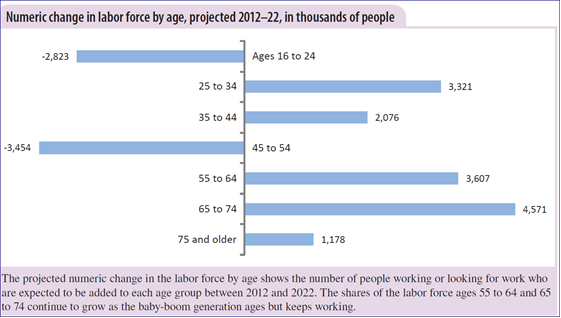 The Nature of Work is Changing
The competencies required to fill tomorrow’s jobs are changing, and current and future employees will not have the requisite skills.
Jobs are changing
The top 10 in-demand jobs in 2010 did not exist in 2004
Within the Commonwealth, the nature of our work is also changing.  
Examples include:
The movement towards Community First in Health and Human Services, as agencies increasingly move towards providing care in the community rather than in institutions
Traditional IT roles are evolving and new roles are emerging, many of which increasingly require a blend of skills and competencies across business disciplines and various domains  of expertise in IT.  The movement to Cloud computing will be necessary to meet the every-changing demands of our businesses.
Competencies attained through post-secondary education will quickly become obsolete
The amount of new technical information is doubling every 2 years.  For students starting a 4 year technical degree, this means that half of what they learn in their first year of study will be outdated by their third year of study.

Leaders identify skill gaps in a range of areas, including
Soft skills such as communication, critical thinking, creativity and collaboration
Technical skills
Computer skills
Leadership skills
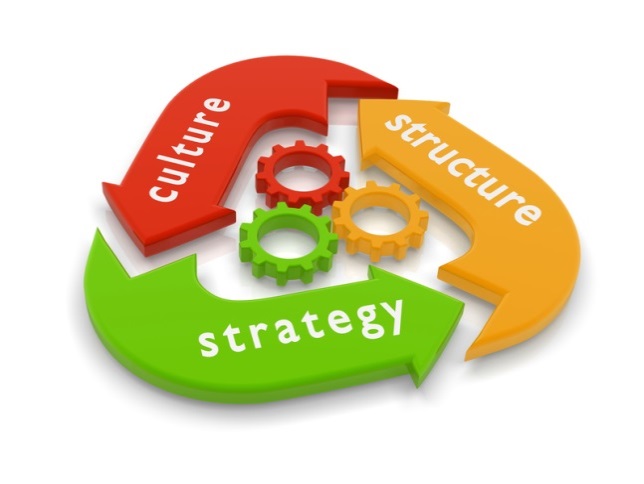 State of the Executive Department Workforce:  Retirement
The  Commonwealth’s recession has resulted in pent up demand for retirement.  The improving economy is likely to bring about the often mentioned “silver tsunami”.
Today, 40% of the workforce is retirement eligible.  
The criteria for eligibility include 55 years of age with 10 years of service (for employees hired before 4/1/12), OR any age with 20 years of service.   
The increase in retirement eligibility has been accelerating in recent years.
50% of all  managers are eligible
More concerning is the anticipated increase in the number of “retirement likelies”, based on the average age and service years of actual retirees (age 60 and 25 years of service based on retirements from 2000-2008).  Today 8% of the workforce (3600 employees) is “retirement likely”; this number is projected to increase to 20% in the next 5 years.  
Managers are reaching retirement likely status more rapidly than bargaining unit staff.  Nearly 19% of managers will be retirement likelies 3 years from now, and over 25% 5 years out.
Actual retirements have dipped in FY 11 and 12, but started to increase in FY13.
State of the Executive Department Workforce:Turnover
The  improving economy will also open the valve on employees seeking new job opportunities outside of state employment.
In the private sector nationally, in November 2013, there were 2.3 million quits, still well below the 2.7 million quits at the beginning of the recession in December 2007.  (BLS, Turnover) 
Turnover rates among state employees seem
to be creeping upward steadily. States are 
beginning to lose their younger workers as well.
(Barrett and Greene, February 2014)
Commonwealth  turnover rates are expected 
to spike northward in the next 2 years, given 
that economic recovery in state government 
lags behind overall recovery
Turnover data may understate the problem. 
“Poaching” by departments isn’t reflected in 
statewide turnover statistics, but has the same 
impact.
We have 8600 employees with between 1 and
5 years of service.  Based on the trend towards
short term service, these employees may leave before they become vested in our retirement system.
Turnover isn’t an easy problem to address. But ignoring the trend can be perilous. It’s like relaxing in a seaside house even as the weather reports show rising tides. 
(Barrett and Greene, 3 Ways to Keep Public Employees from Leaving, February 2014.)
State of the Commonwealth Workforce: Stagnation
While many will employees will retire or separate from the workforce, others will stay on beyond retirement eligibility.  Employees who make up our veteran /mature populations, may be challenged  to keep up with the changing nature of work.
Our workforce has been getting older over the last 10 years, from an average age of 45 in FY04 to nearly 48 today
We have 1500employees between the ages of 66 and 91, including nearly 200 over the age of 75
There are 4200 employees who have more than 30 years of service
Although the average age at which current United States retirees say they stopped working is 61, up from 59 in 2003 and 57 in 1993, a January Gallup poll found that 49% if tgat generation didn’t expect to retire until age 66 or older.  One respondent in 10 expected never to clock out for good – assuming they had the choice.  (New York Times, January 31, 2014)
What Keeps HR Professionals Up at Night
Given the overall outlook of jobs in Massachusetts, all Executive Departments face near term challenges in recruiting and retaining talent.  Several of the most critical workforce concerns include those listed below.
Stiff competition for talent in Massachusetts:  The Massachusetts economy should expand by 6.3 %, generating 216,650 net new jobs by 2016. An additional 768,330 job openings will result from 
the need to replace workers who retire or change careers. In total, nearly 1 million jobs will need to be filled by 2016. (EOLWD, Career Moves)
By 2018, it is estimated there will be some 1.4 million tech-related job 
openings in the US, but the country will have only about 400,000 college grads to fill them.  The long term scarcity springs from a deficient educational system and a lack of emphasis in the US on tech
educations.  67% of students in graduate school technology/engineering, studies are foreign born.  Computerworld arch 2012

The relative inexperience of those who will move into supervisory and management roles:  44% of working Millennials have only three to five 
years of work experience, yet 41% have four or more direct reports.  The vast majority of Millennial professionals do not feel ready for these roles.  (Deloitte, I heart Lucy? Preparing Millennials to lead in today’s dynamic world)
Within the Commonwealth:
Increasing turnover impacts outcomes.  Consider, for example,  what happens when clients for social services wind up working with a succession of caseworkers over a five-year period.  Or, when a technology project is faced with a series of projects managers.
HRAC Concerns listed here
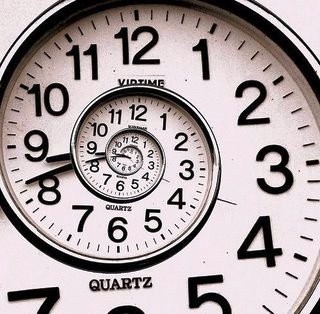 Information Technology: A Rapidly Changing World
Snapshots of where we were yesterday, are today, and expect to be tomorrow, are a powerful demonstration of the rapidly changing world.
In 1977, the founder of Digital, Ken Olson, said:  “There is no reason for any individual to have a computer in their home.” 

Today, your living room has more computing power than landed Neil Armstrong on the moon in 1969 
Apollo's computers had less processing power than a cellphone

Today, we know 5% of what we will know in 50 years
In the next 10 years, we will see a 20-time increase in home networking speeds
The Internet will evolve to perform instantaneous communication, regardless of distance
By 2025, teleportation at the particle level will begin
By 2030, artificial implants for the brain will take place
By 2050, $1,000 worth of computing power will equal the processing power of all human brains on earth
National Trends for the IT Workforce
The nation has a critical shortage of IT professionals needed to fill job openings, and the available talent does not have the competencies and skills needed in the new world of IT.
Compuware estimates that as many as 40% of the world’s mainframe programmers will be retiring in the near future.  Mainframe computers have become more important than ever in an increasingly data-driven world.  Banks, insurance companies, auto makers and government agencies rely heavily on mainframe computing.  Most colleges and universities stopped teaching mainframe programming years ago.  Many computer science students don’t even know what mainframes are.  (USA today)
The inability to fill jobs in the US has created a high-tech worker’s market.  The average salary range for a new tech hire is $80,000 to $120,000 a year. The entry level for a technologist in the Commonwealth is $43,000.
In Massachusetts, “demand for high-tech talent is so great that workers are turning down six-figure salaries and companies are offering five-figure cash bounties for successful referrals… Local recruiters are seeing three to five job openings for every candidate in the software development field.”  (Boston Globe, July 2011)
“Traditional IT roles are evolving and new roles are emerging, many of which increasingly require a blend of skills and competencies across business disciplines and various domains of expertise in IT.  These new profiles of talent aren’t easy to find…, and the rising demand will only intensify the risk of a new war for the new talent.”  (Gartner, August 2012)
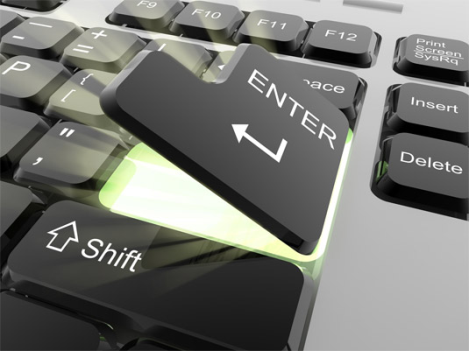 Information Technology: The Commonwealth’s Workforce Today
The Commonwealth’s IT workforce has decreased in size significantly over the last 12 years, while the extent to which Commonwealth depends on technology and the sophistication of that technology has dramatically increased.
Across the Executive Department we have 1562 IT employees with a total of 24,195 years of state government IT experience 
From 2002 to 2012, the number of employees across the Executive Department has stayed roughly the same: ~44,500
The number of IT staff, however, has gone from ~2200 to today’s 1562 – a reduction of almost 30%
At the same time, the level of sophistication and sheer amount of technology and electronic data in use today vs. 10 years ago is staggering!
From just 2010 to 2012, we saw a 15% reduction in IT staff
A few IT workforce statistics:
37% female, 63% male
28% minority
The IT Workforce:  A Wealth of Experience… Retiring
If we do nothing, we can expect our IT organizations to be critically understaffed, over-stressed, insufficiently skilled and too rigid to meet the existing and future demands and expectations of government and constituents.
~57% of our staff are over 50
(~40% are over 55(!))
Of our 27,255 years of experience, 16,410 (68%) are preparing to walk out the door…
A mere 32 of our IT employees are under the age of 30 – that’s ~2%
The talent pipeline and pool necessary to replace our retiring workforce does not currently exist.
What Keeps IT Pros Up at Night
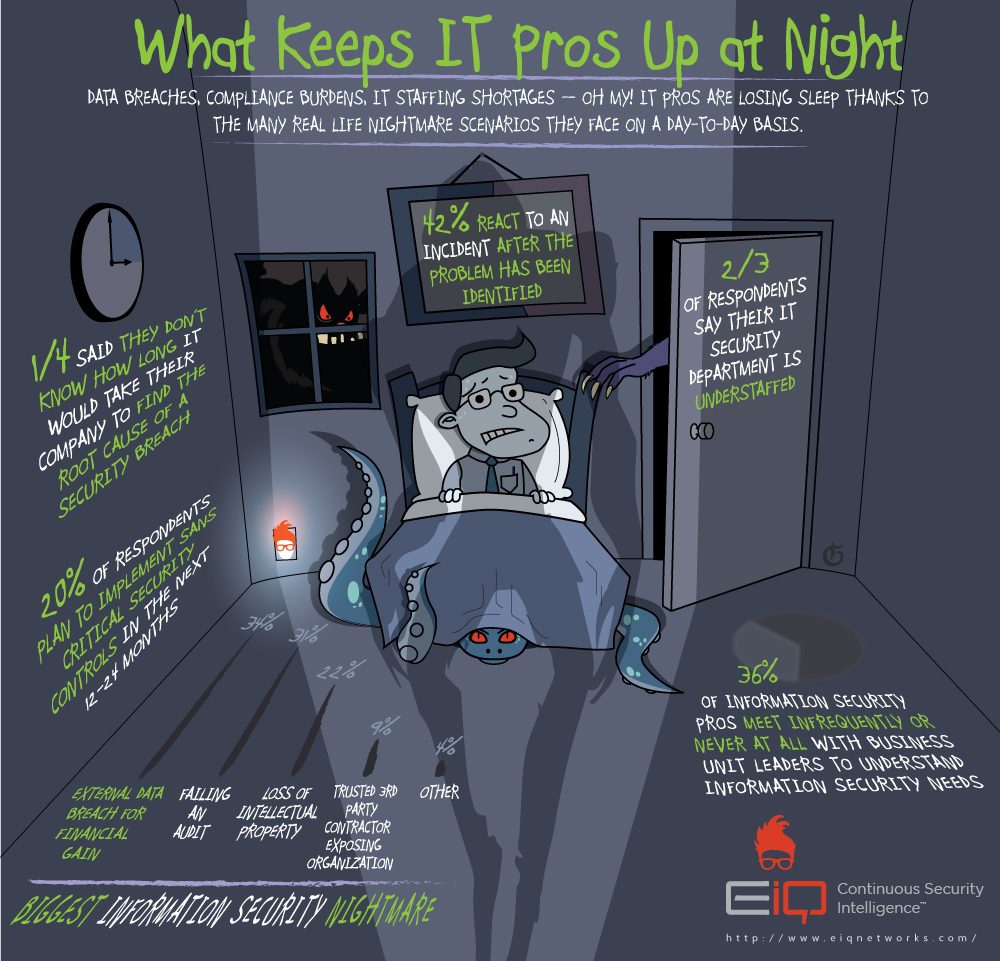 Creative Solutions:  Stem Initiatives – unknown # of slides
Overall message line
Their content
Commonwealth Workforce Planning:Overview of 2014 Activities
Goal:  The Commonwealth will have a comprehensive workforce plan identifying mission critical talent gaps and including actionable solutions to effectively recruit and retain staff in these functions.
Business Specific
Information Technology
Pilot – 8 Agencies across 8 Secretariats will pilot a workforce planning process and tools, submitting a workforce plan in April 2014
Executive Departments (All) -  All Executive Departments will submit a workforce plan addressing at least one mission critical talent gap with actionable solutions in October 2014.
Secretariats -  8 Secretariats will submit a workforce plan addressing a mission critical talent gap in April 2014
Enterprise – Working collaboratively, ITD and Secretariats will submit an enterprise-wide IT workforce plan with actionable solutions in October 2014
Comprehensive Plan
HRD will submit a comprehensive workforce plan to ANF in December 2014, identifying common themes across business talent gaps, including enterprise-wide IT needs and an action plan.
Implementation of Solutions
Update 30 year old job specifications**
Design and deliver training**
Implement other solutions as identified
** Work to begin in Summer 2014
Workforce Planning Initiative:  Work Streams and Responsibilities
ACoS – Agency Chiefs of Staff        		SIT – Secretariat IT professionals       		Agency – Workforce planning team (HR and business partner)
Q & A
Appendices